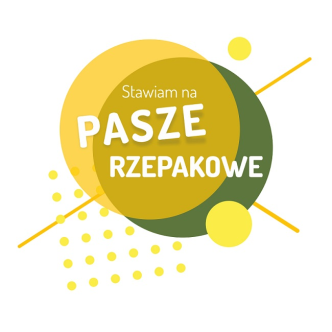 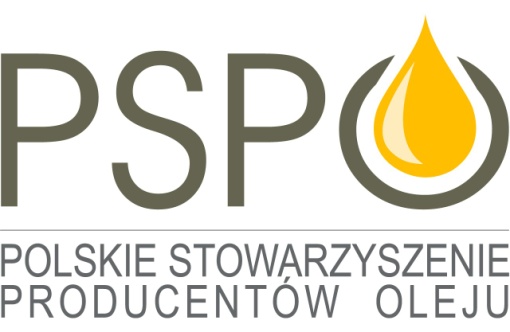 Możliwości zastosowania pasz rzepakowych w tradycyjnym modelu produkcji stawowej karpia
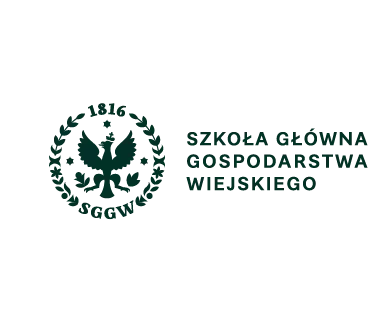 dr inż. Mirosław Cieśla – Szkoła Główna Gospodarstwa Wiejskiego, 
		            Rolniczy Zakład Doświadczalny w Żelaznej
24 listopada 2023, 28-236 Rytwiany, ul. Radziwiłła 19
Celem badań była ocena zastosowania dodatku poekstrakcyjnej śruty rzepakowej w żywieniu narybku, kroczków i handlówki karpi produkowanej w cyklu dwuletnim
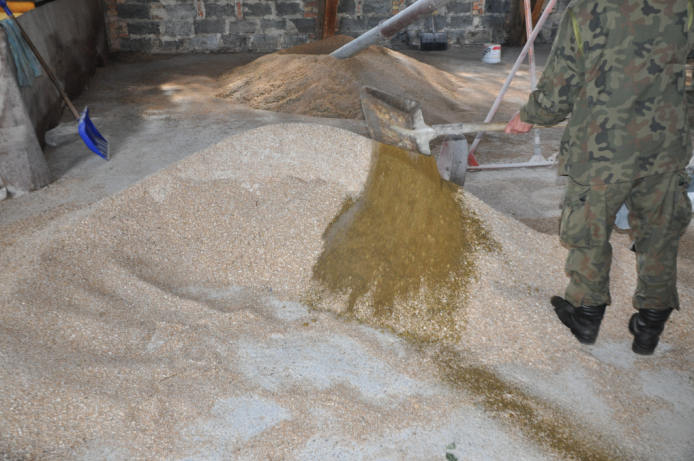 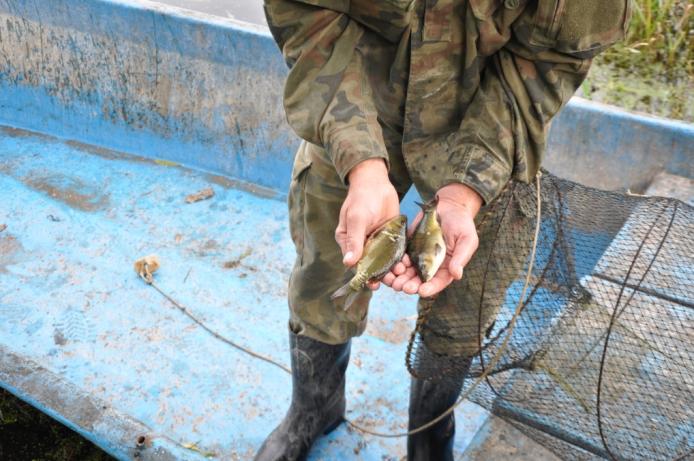 Metodyka stosowania śruty rzepakowej 

ryby dokarmiane były codziennie

 dodatek poekstrakcyjnej śruty rzepakowej wynosił 20% dziennej dawki pokarmowej

 szacunkową wielkość dziennej dawki pokarmowej ustalono wcześniej w oparciu o wyliczenia w preliminarzu dokarmiania

 faktyczna wielkość dziennej dawki pokarmowej korygowano na bieżąco, głównie w zależności od termiki wody i wyżerowywania paszy,
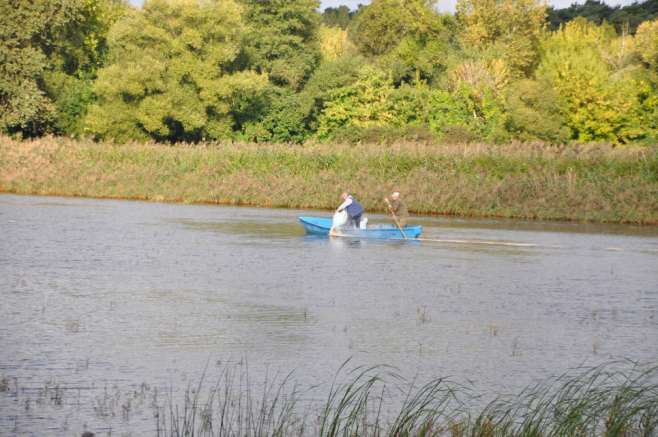 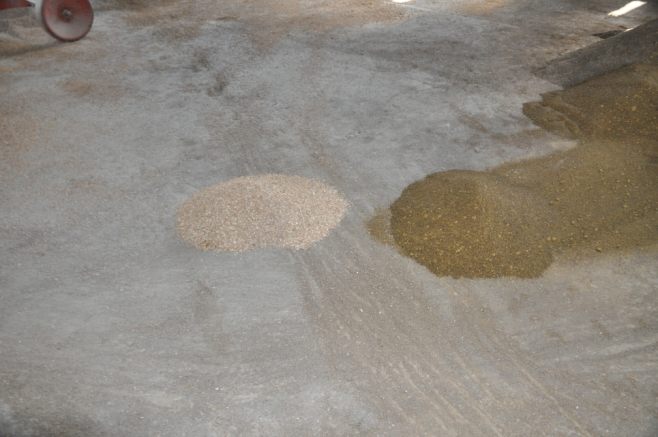 Wyniki produkcji karpi handlowych, w cyklu dwuletnim, z wykorzystaniem w dokarmianiu dodatku śruty rzepakowej w  ilości 20% dziennej dawki pokarmowej. Ryby dokarmiane codziennie. Kolorem czarnym opisano stawy dokarmiane samym zbożem, kolorem niebieskim opisano stawy dokarmiane paszą z dodatkiem śruty rzepakowej.
Wyniki produkcji kroczków karpi z wykorzystaniem w dokarmianiu dodatku śruty rzepakowej w  ilości 20% dziennej dawki pokarmowej. Ryby dokarmiane codziennie. Kolorem czarnym opisano stawy dokarmiane samym zbożem, kolorem niebieskim opisano stawy dokarmiane paszą z dodatkiem śruty rzepakowej.
Wyniki produkcji narybku karpi z wykorzystaniem w dokarmianiu dodatku śruty rzepakowej w  ilości 20% dziennej dawki pokarmowej. Ryby dokarmiane codziennie. Kolorem czarnym opisano stawy dokarmiane samym zbożem, kolorem niebieskim opisano stawy dokarmiane paszą z dodatkiem śruty rzepakowej.
Wnioski

dodatek do karmy zbożowej dla karpi poekstrakcyjnej śruty rzepakowej w ilości 20% dziennej dawki pokarmowej miał korzystny wpływ na uzyskiwane przyrosty narybku, kroczków i handlówki karpi hodowanej w cyklu dwuletnim
uzyskane wyniki  mają charakter wstępny, wymagają kontynuacji badań i potwierdzenia w kolejnych doświadczeniach, celem ich weryfikacji
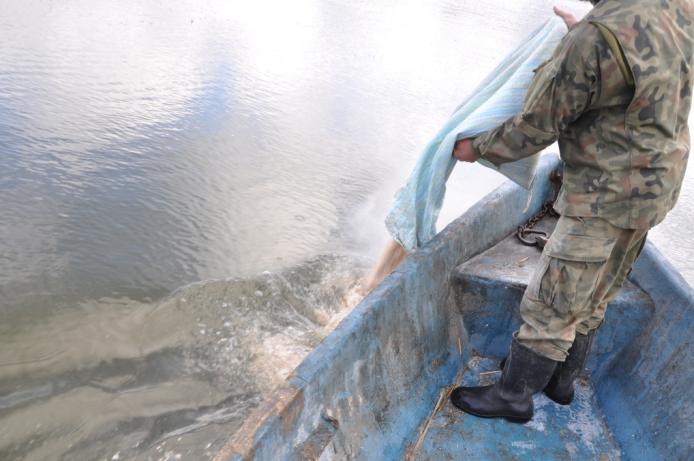 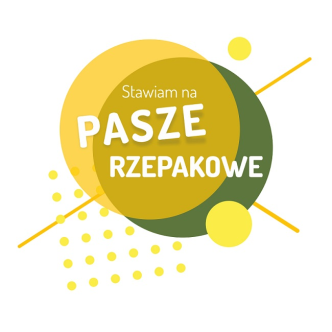 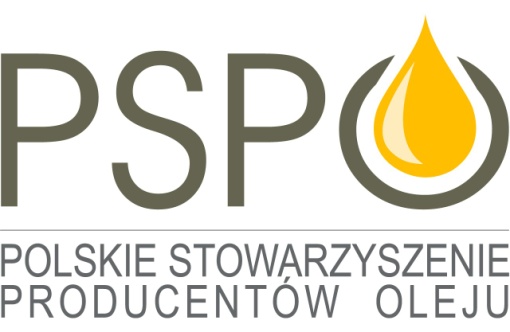 Możliwości zastosowania pasz rzepakowych w tradycyjnym modelu produkcji stawowej karpia
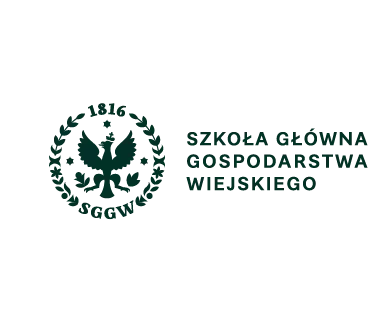 dr inż. Mirosław Cieśla – Szkoła Główna Gospodarstwa Wiejskiego, 
		            Rolniczy Zakład Doświadczalny w Żelaznej
Dziękuję za uwagę oraz gościnność Organizatorów
24 listopada 2023, 28-236 Rytwiany, ul. Radziwiłła 19